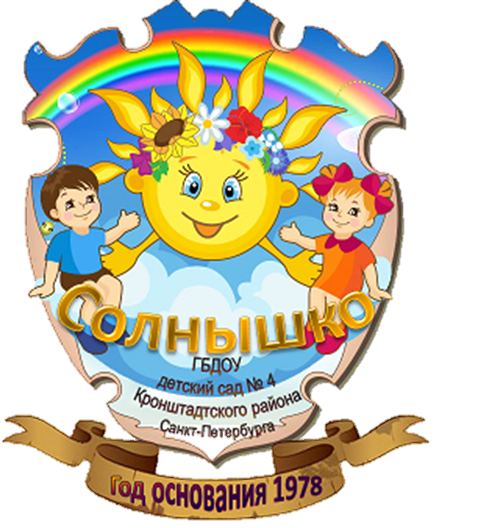 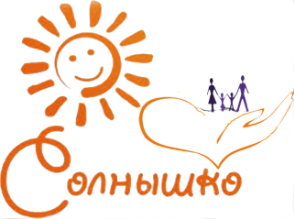 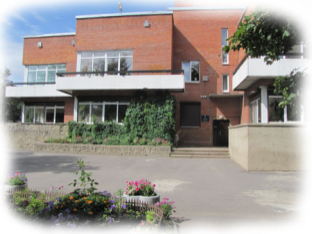 АПРЕЛЬСКИЙ
СУББОТНИК
В ДЕТСКОМ САДУ
2015 год
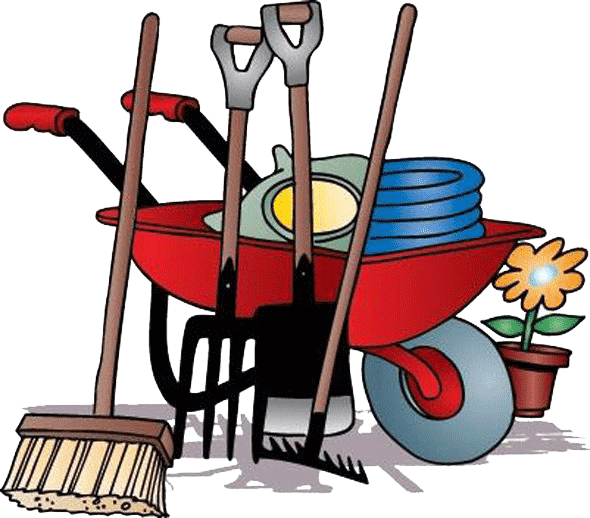 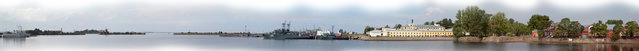 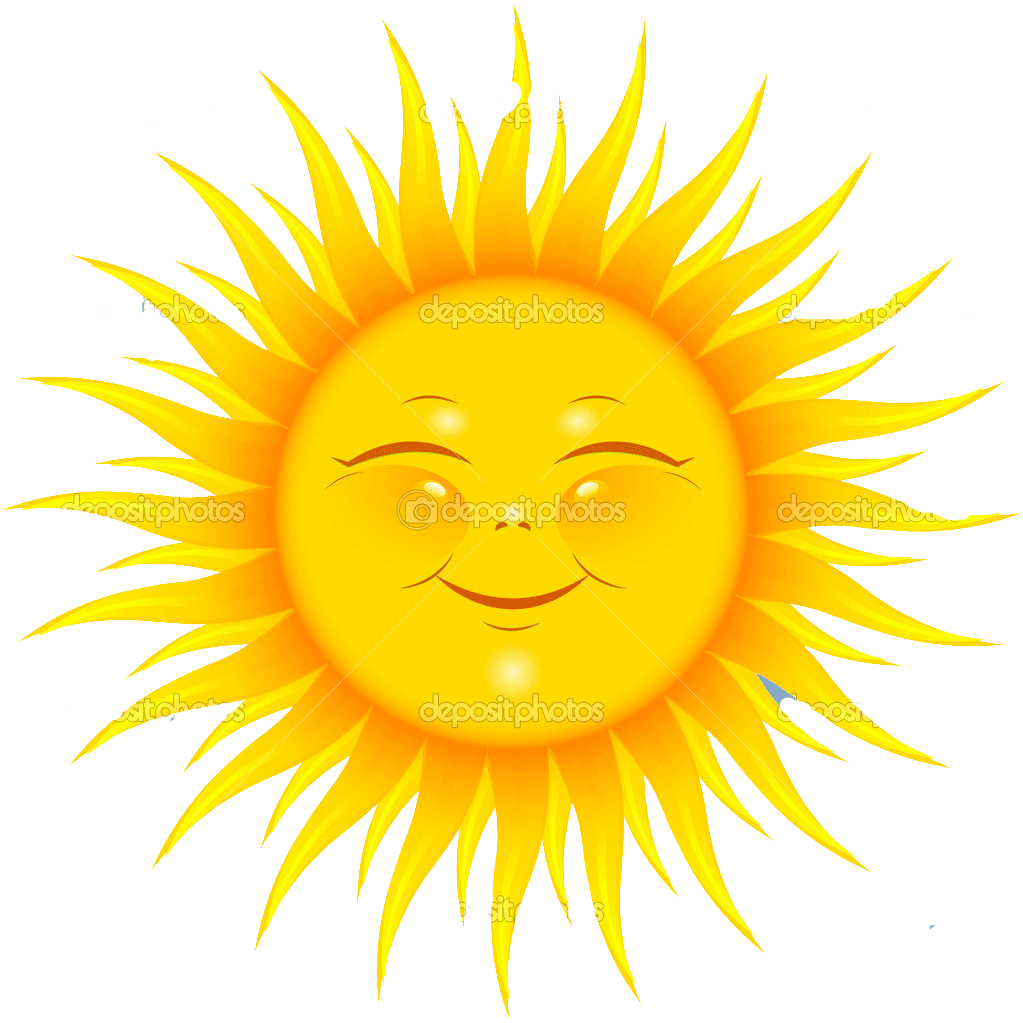 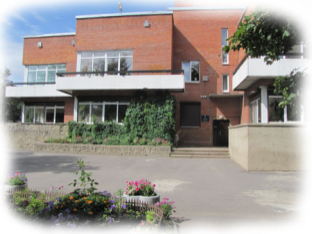 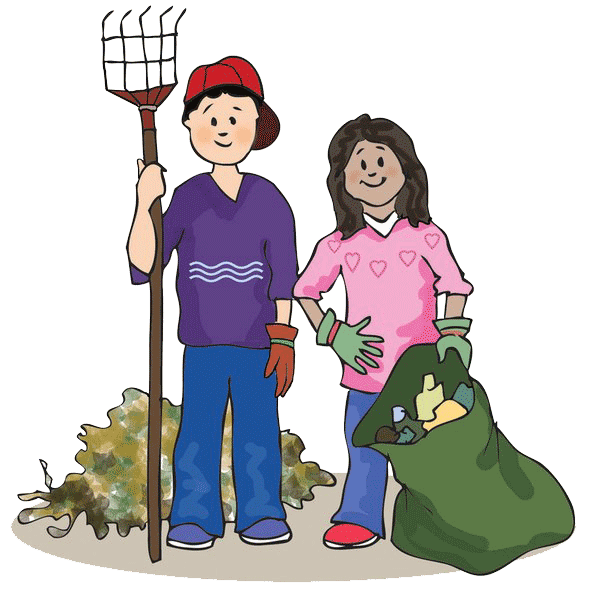 Заботится давайте будем вместе
о саде, в который ходят Ваши дети!
Чтоб чистым наш любимый садик стал
На территории убраться нужно нам.
Конечно, кто-то может усомниться,
Что садику субботники нужны,
Но мы уверены: родители и дети
Здесь тоже чистоту поддерживать должны!
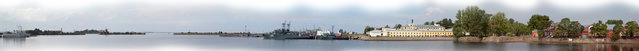 На субботник мы идём,Грязь и мусор уберём.Солнце светит очень ярко,От работы стало жарко.
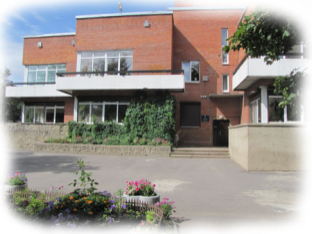 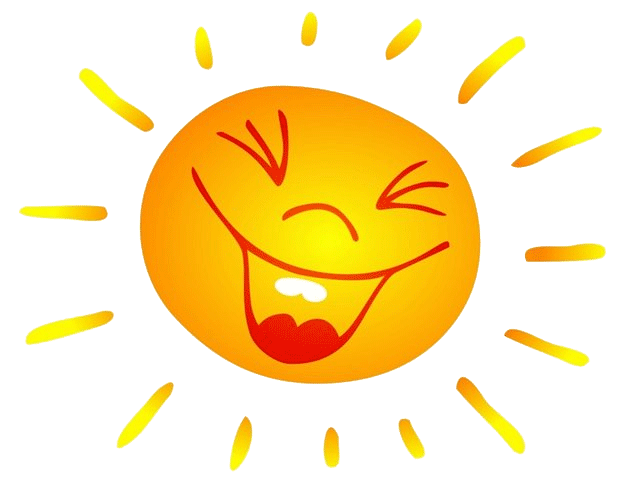 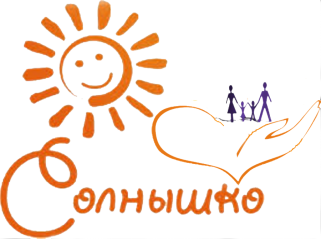 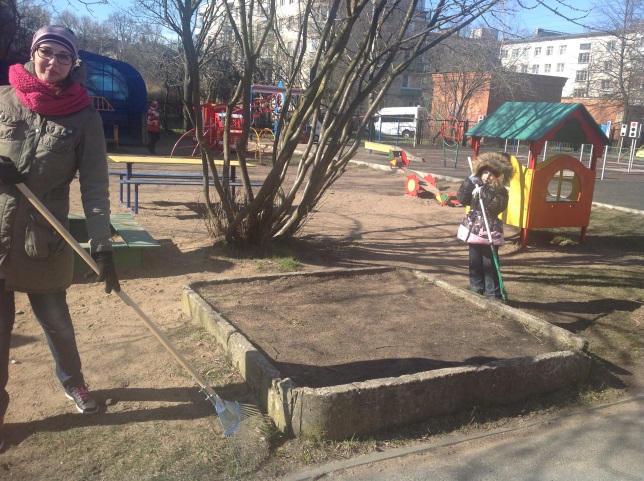 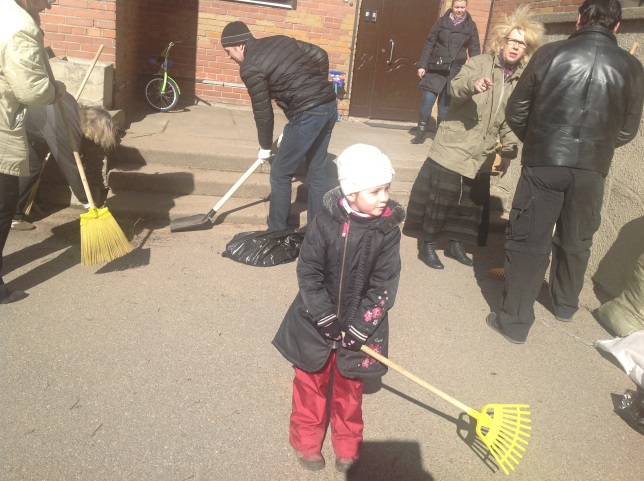 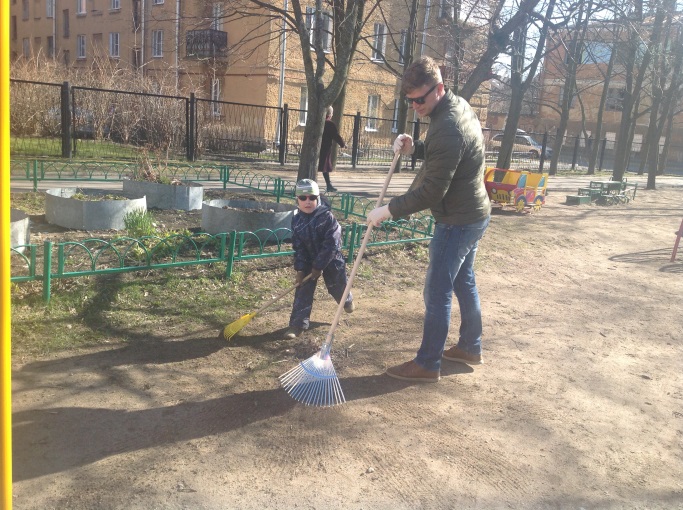 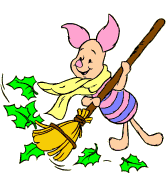 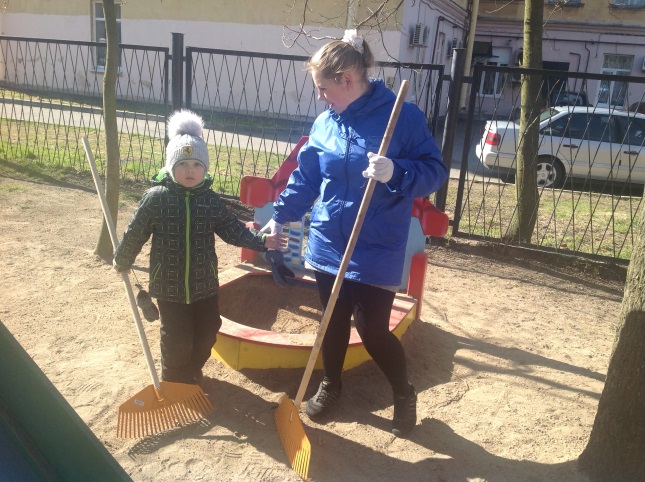 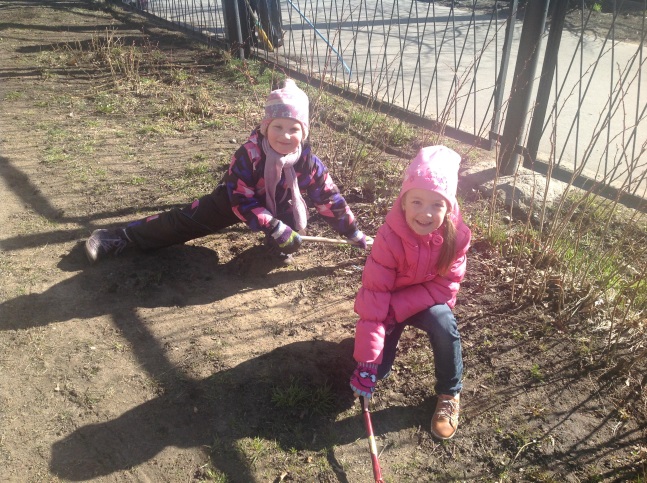 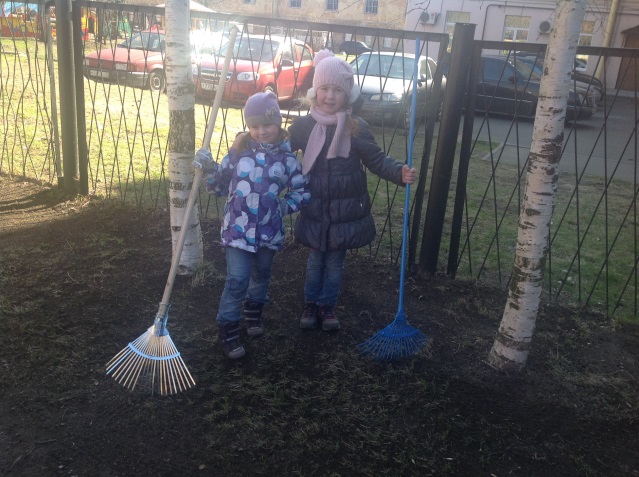 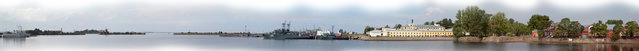 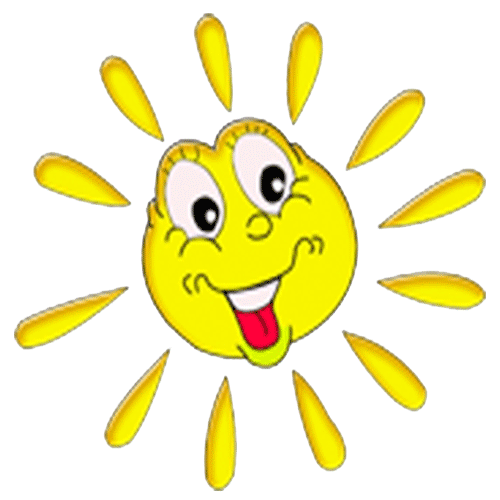 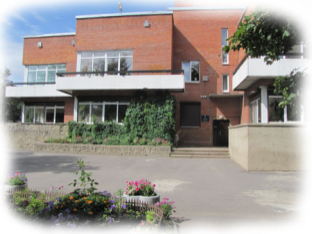 Грабли, мётлы и вперёд! Веселей давай, народ! На субботнике в субботу Много сделаем работы!
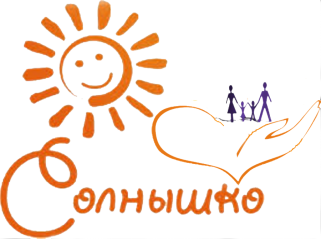 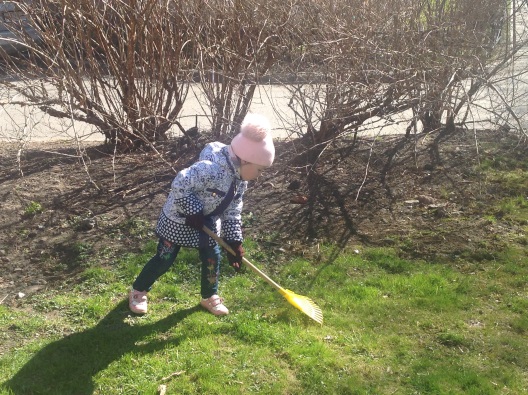 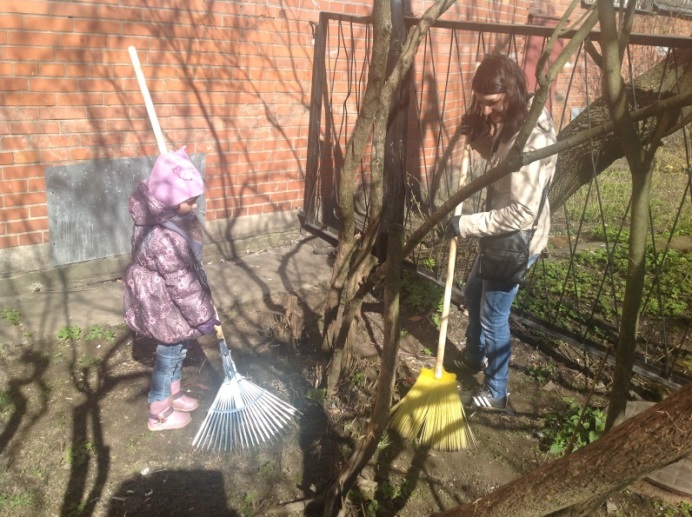 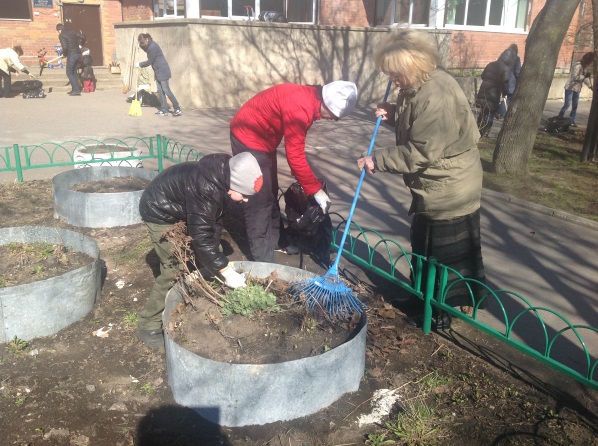 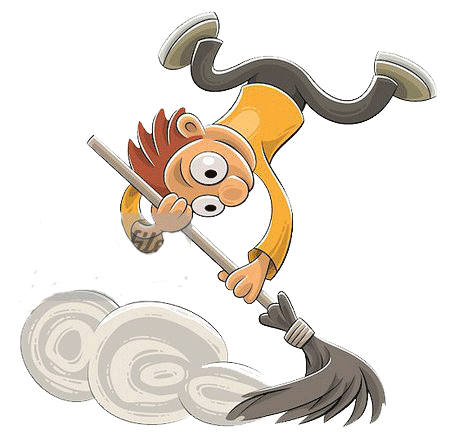 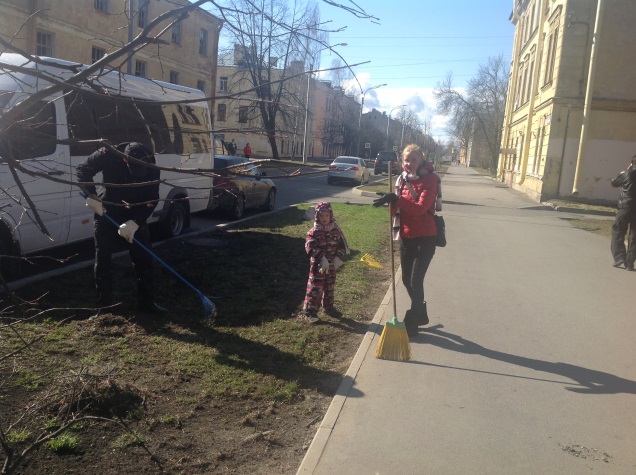 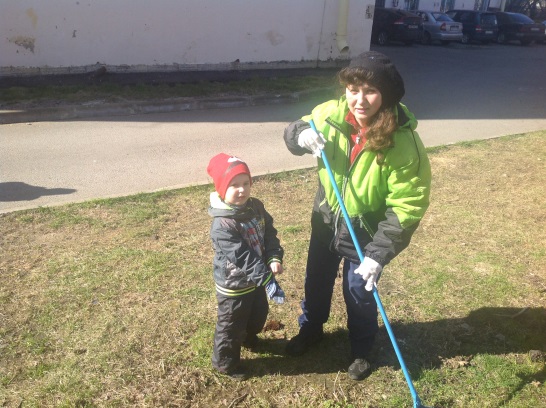 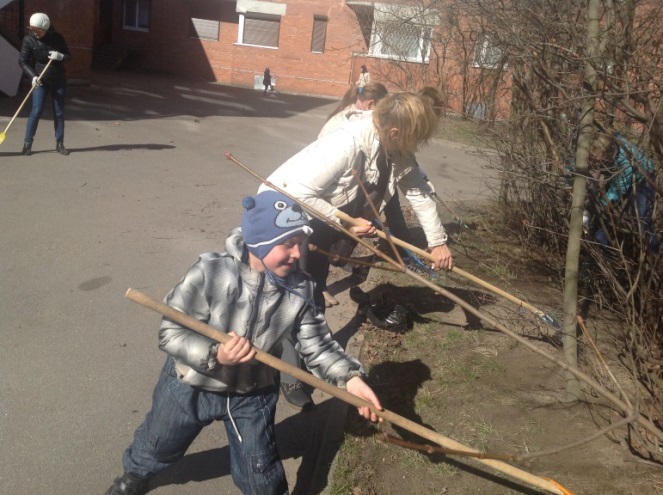 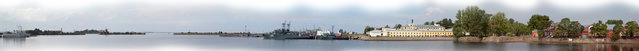 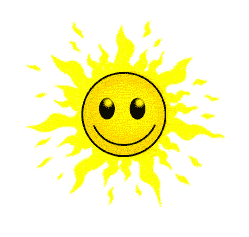 Все, ребята из детсада –Выходи со мной равнять!Потому что взрослым надо,Хоть в субботник помогать.
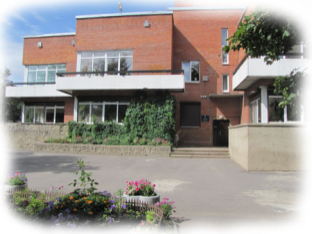 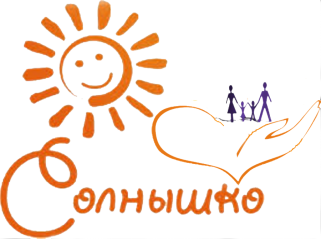 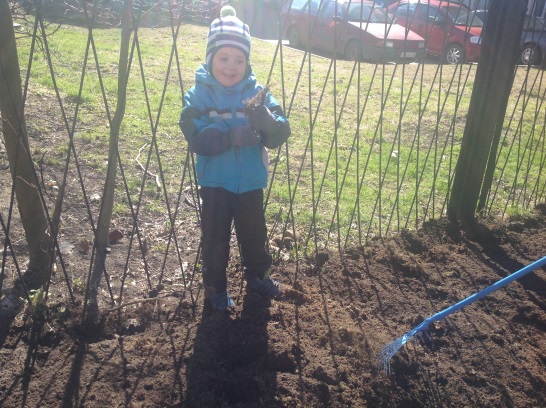 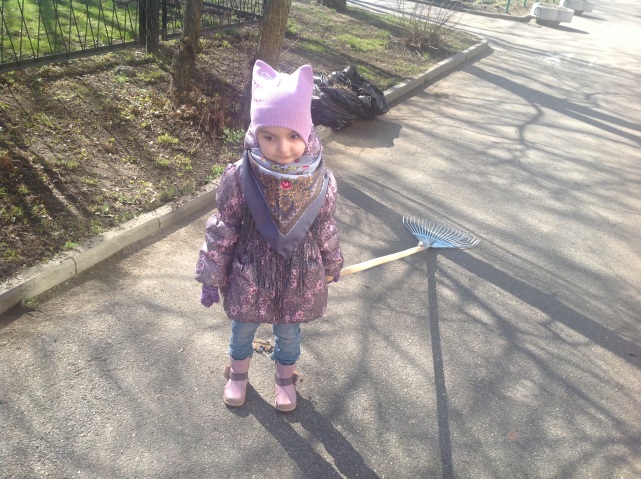 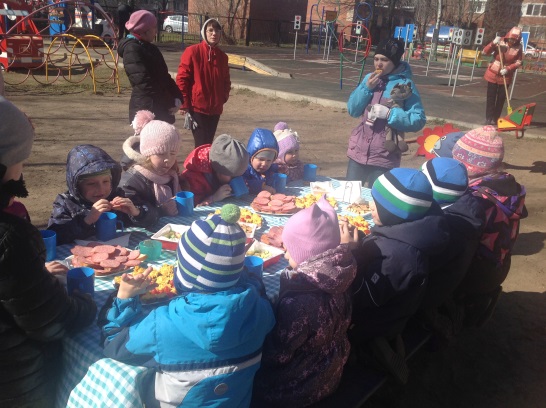 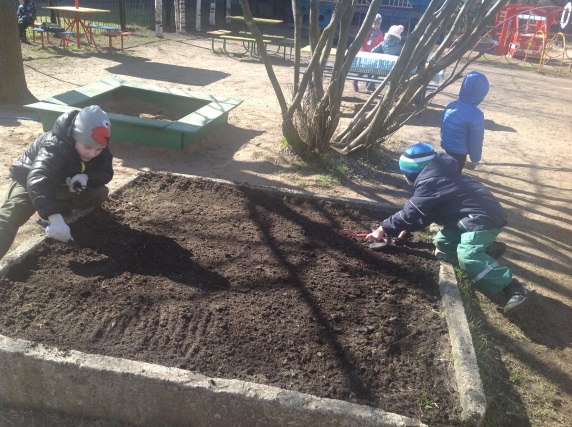 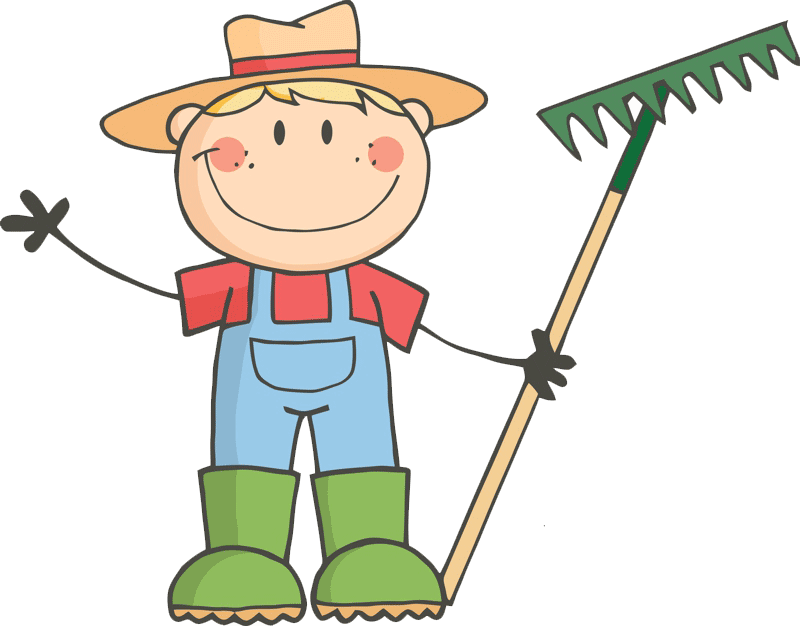 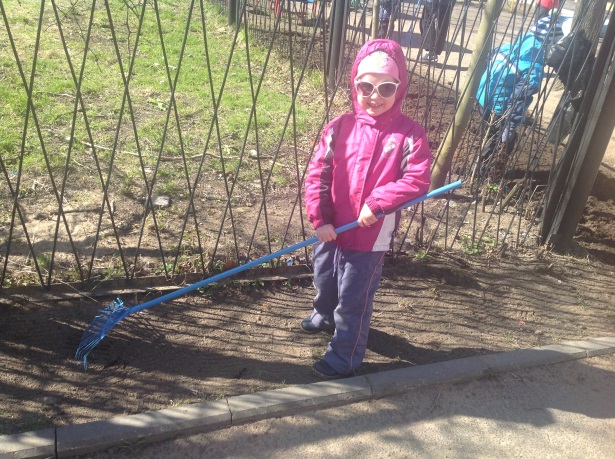 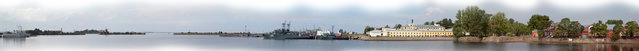 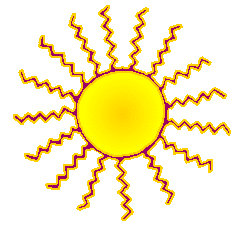 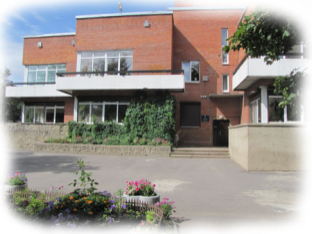 Итак, субботник... Это словоМы слышим каждую весну,И означает оно: сноваНас выгоняют на листву...
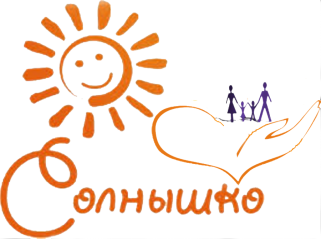 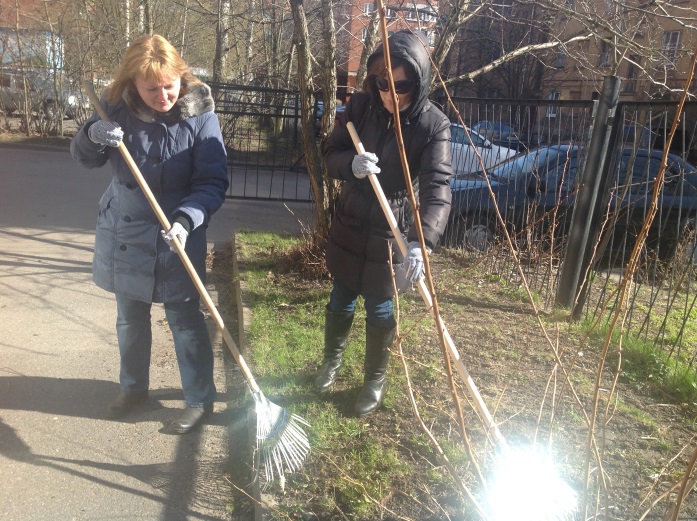 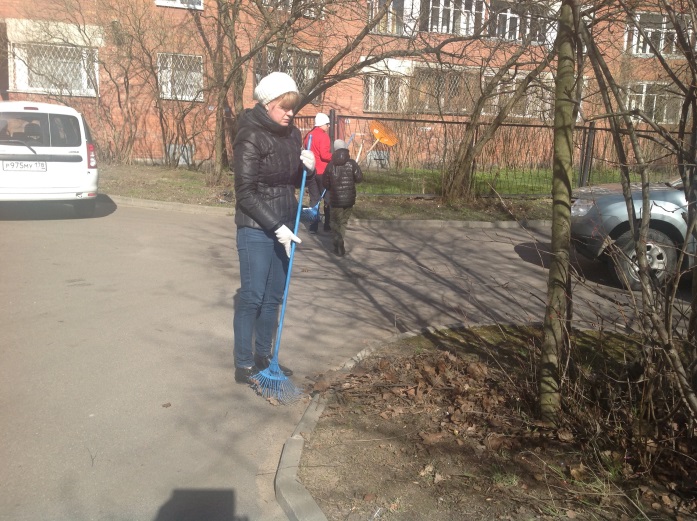 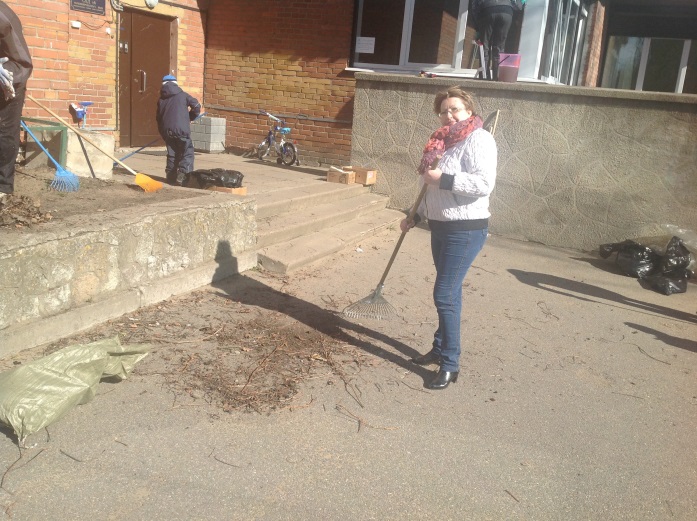 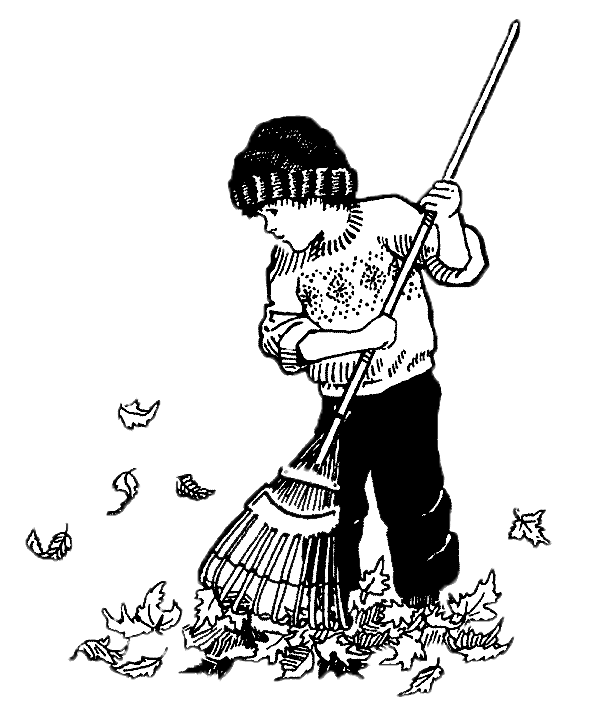 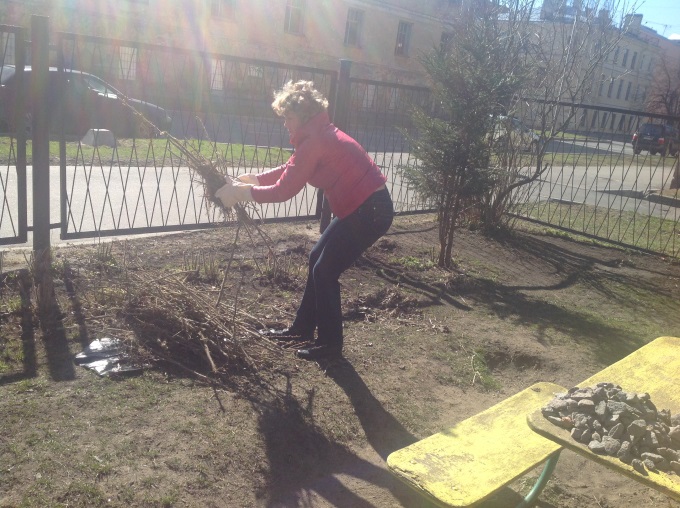 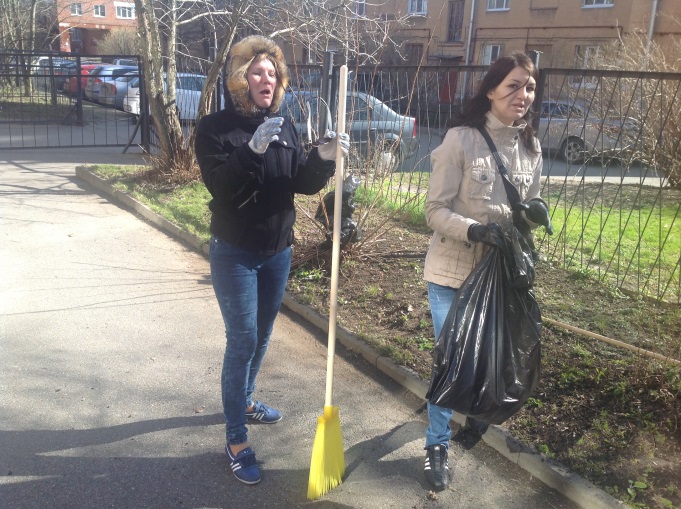 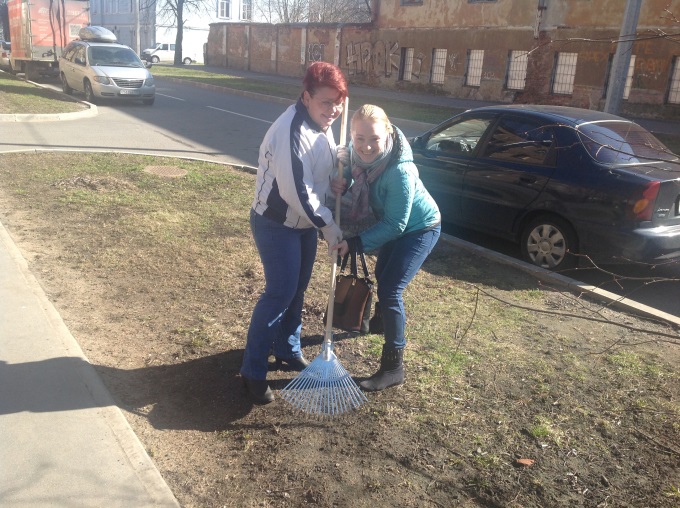 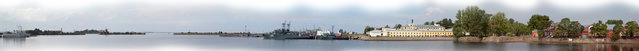 Выметаем хлама кучу! Ох, субботник так замучил! И копать уже не рады- Приустали и лопаты!
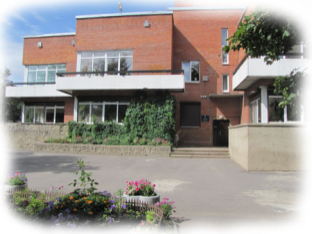 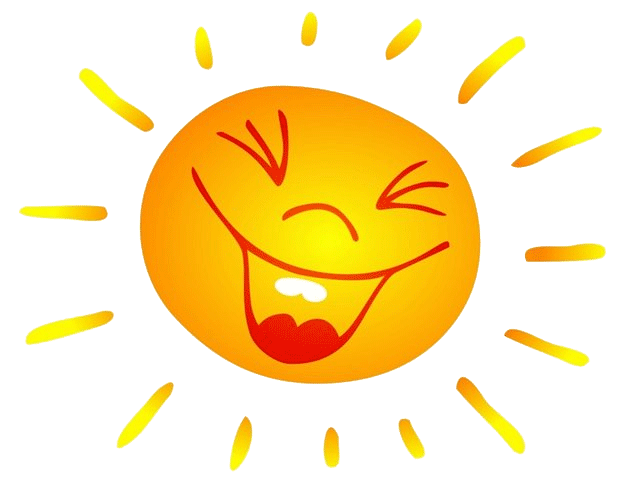 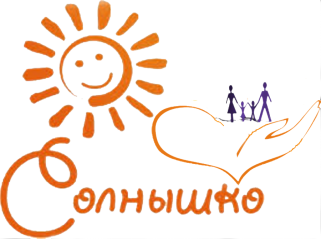 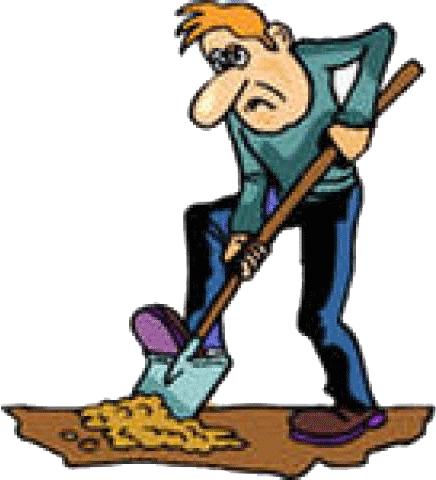 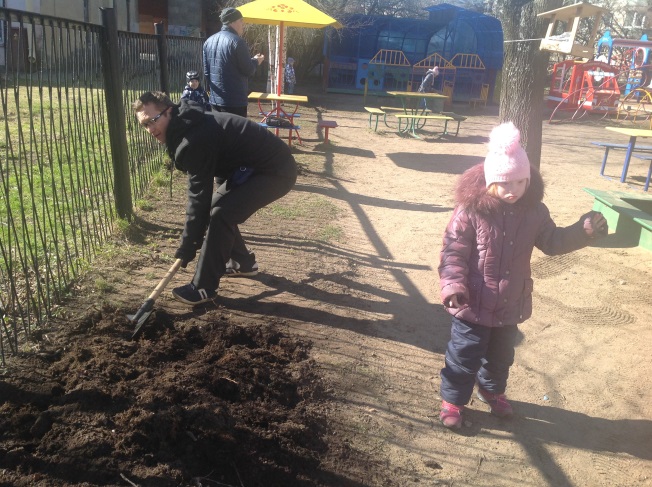 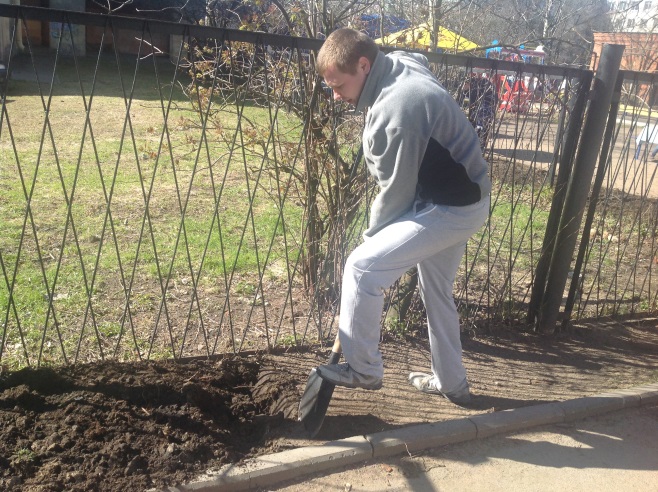 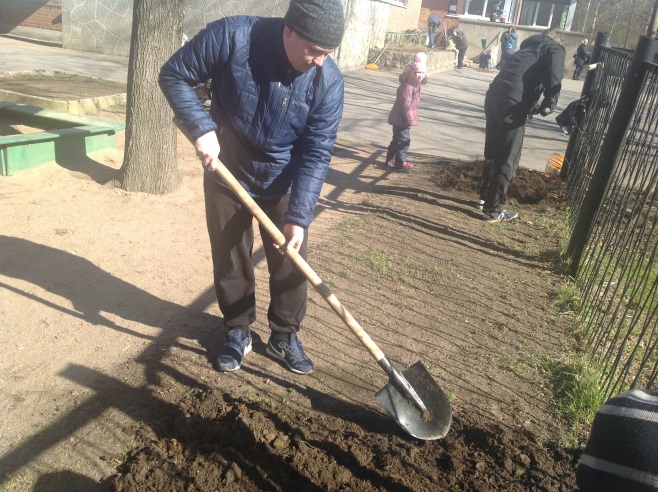 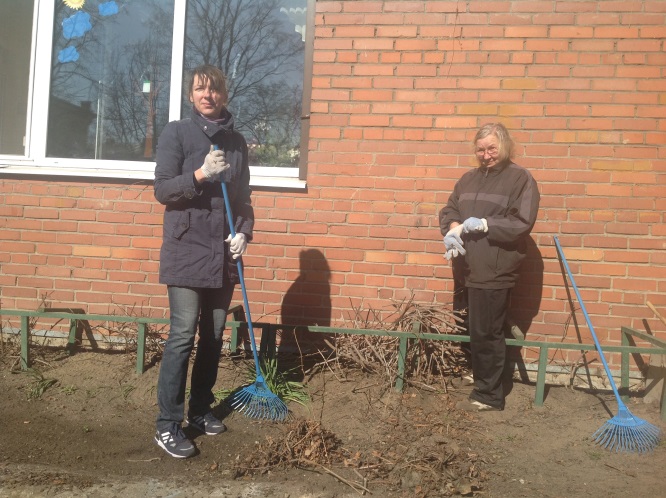 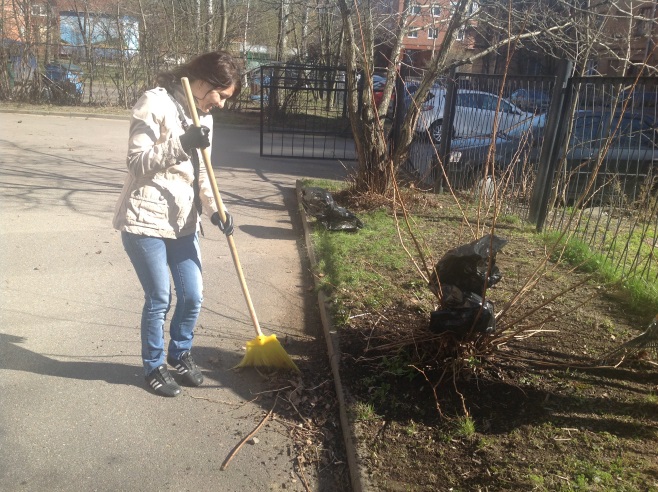 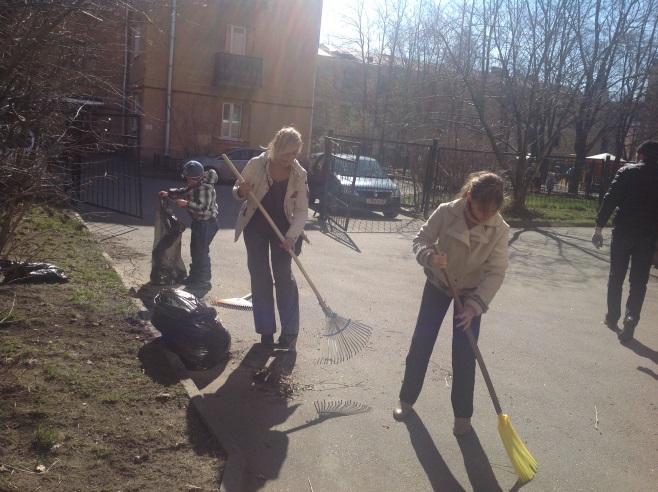 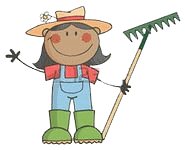 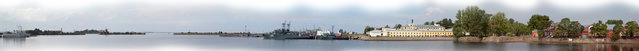 Я метлу себе искала,Под одежду подбирала.Чтоб по цвету подошла,Жёлтую себе нашла.Ей мету и не ленюсь,Добросовестно тружусь.
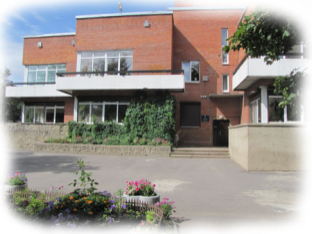 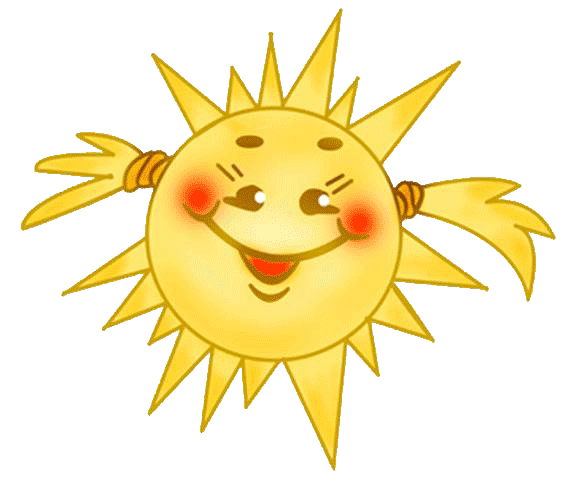 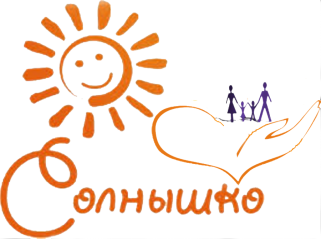 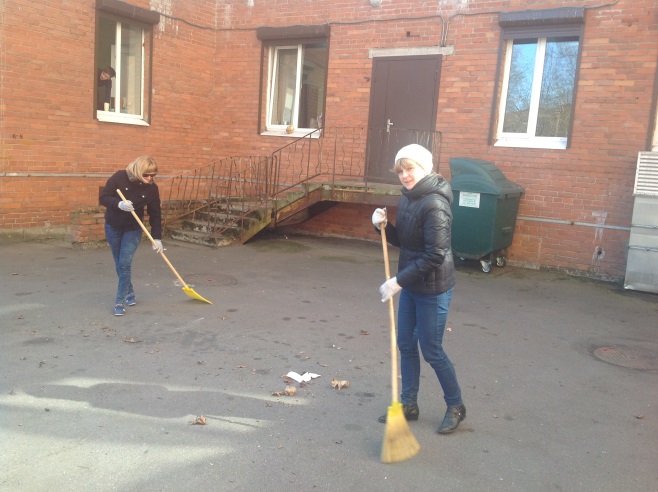 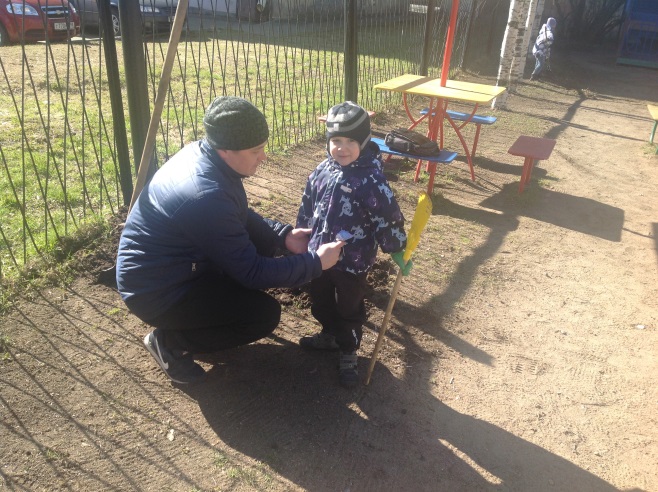 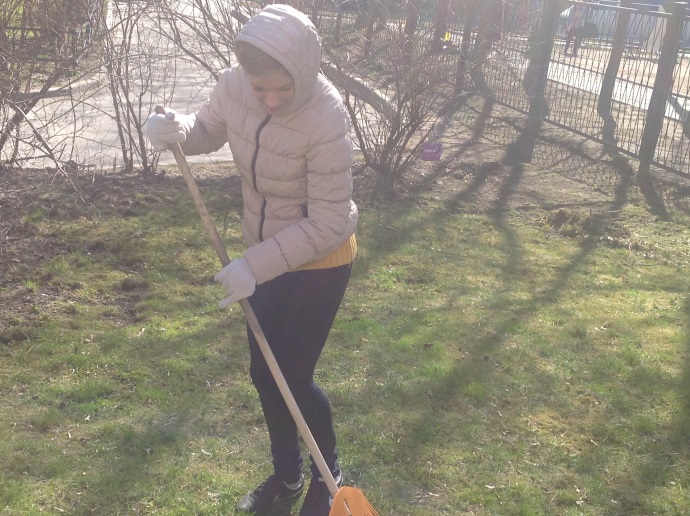 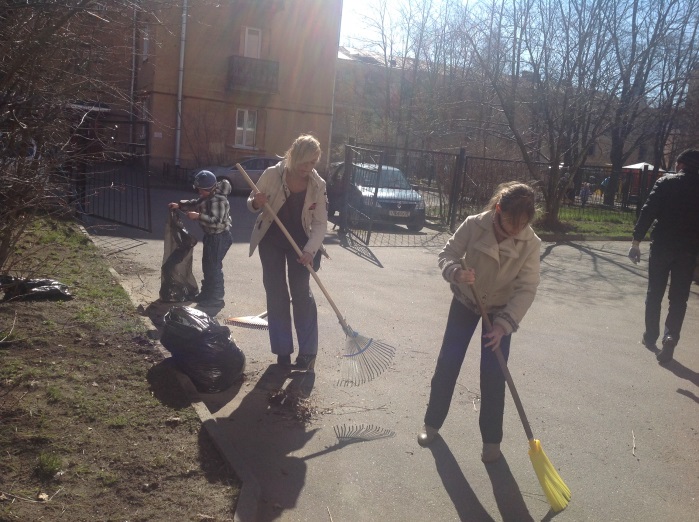 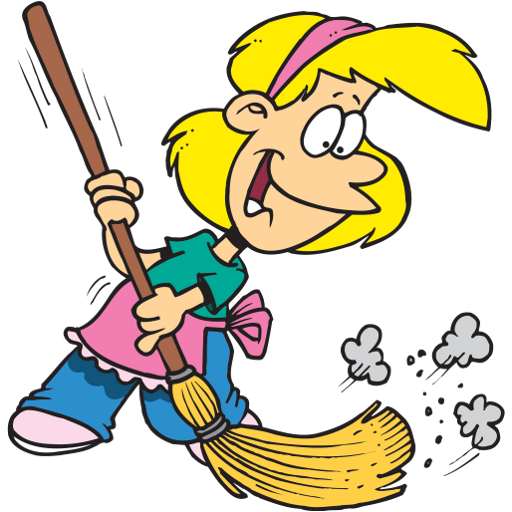 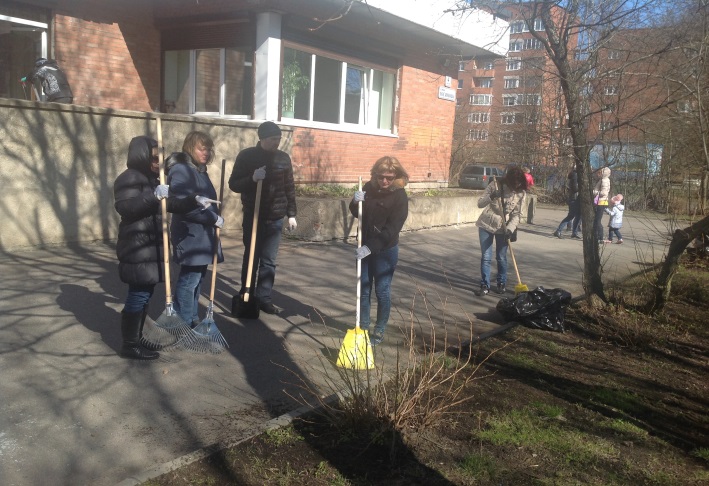 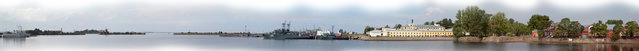 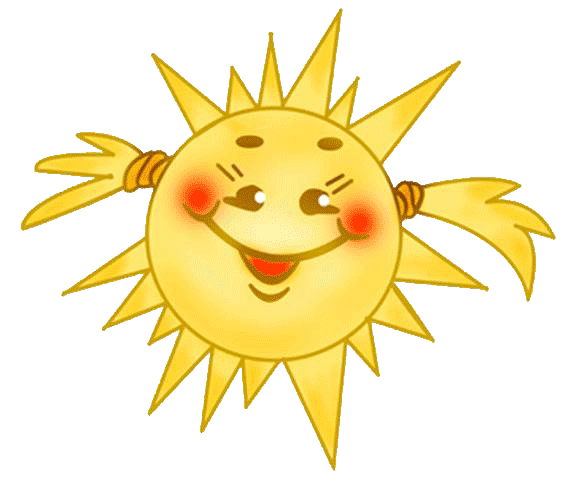 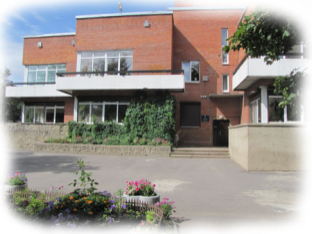 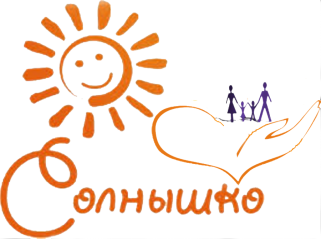 Вот и чистота у нас,Просто радуется глаз.
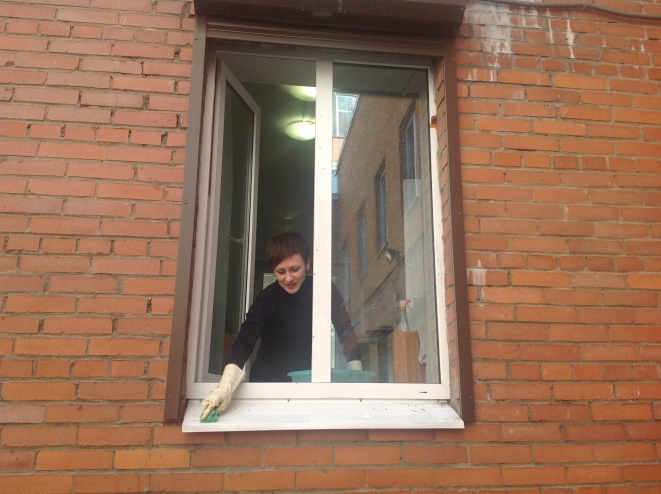 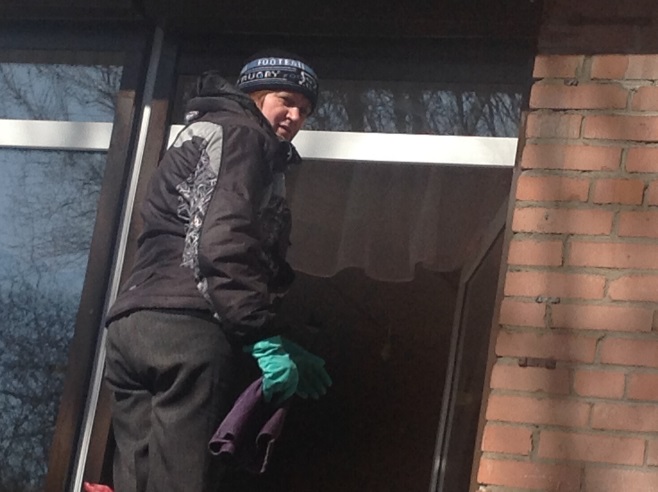 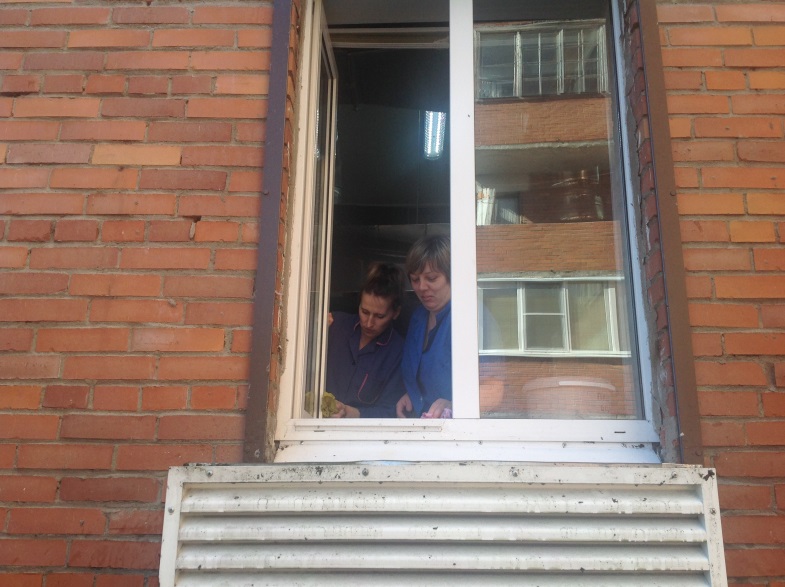 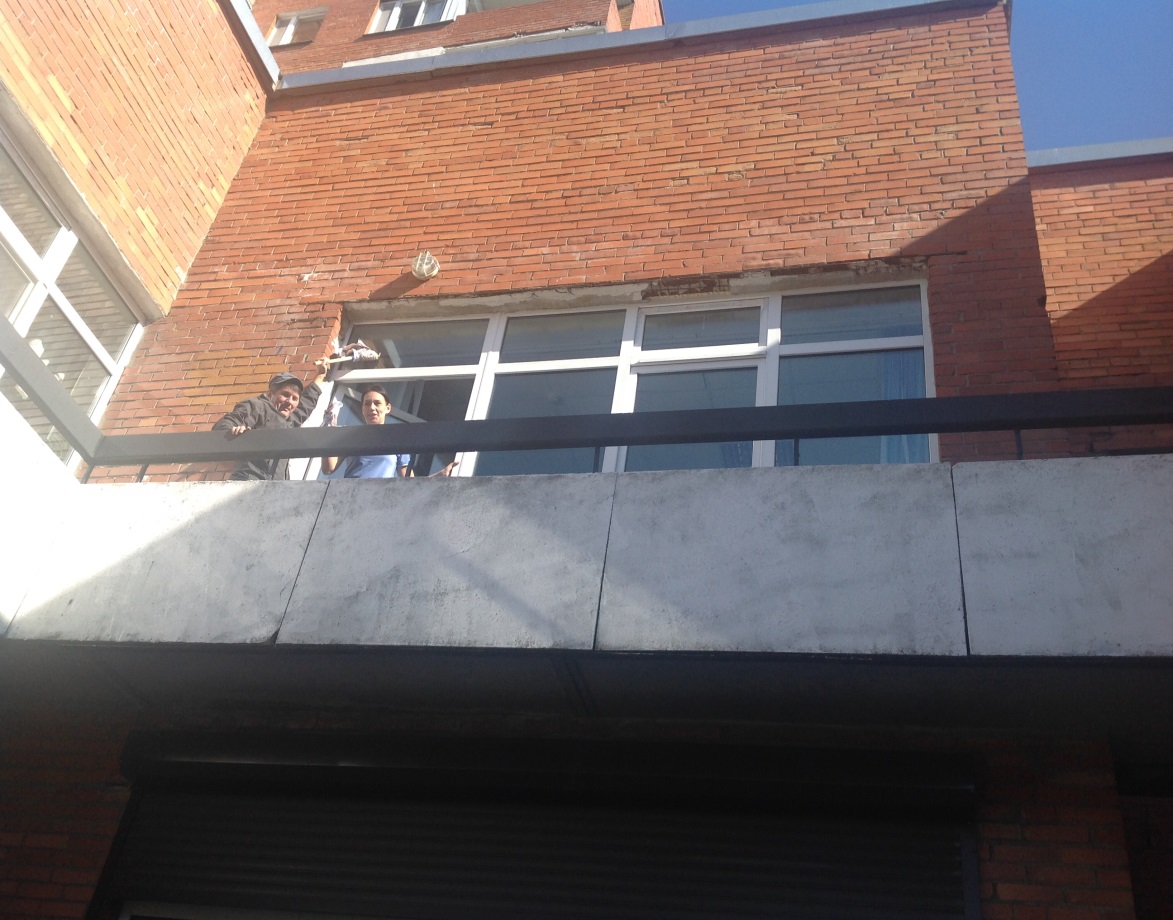 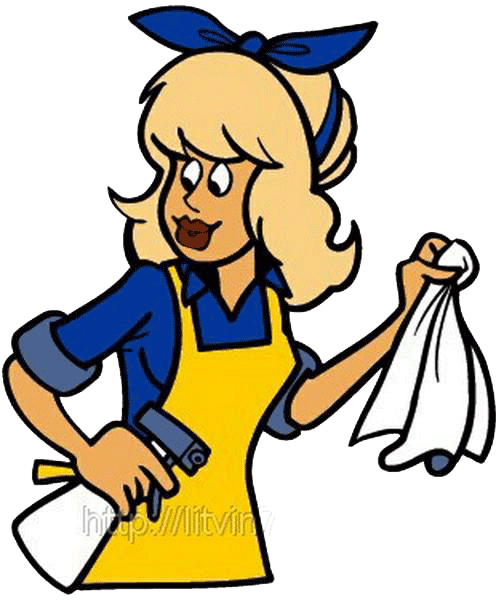 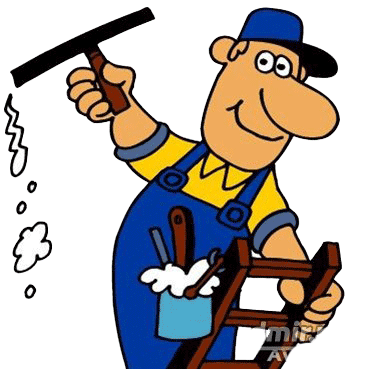 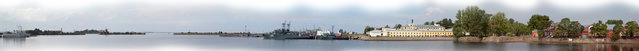 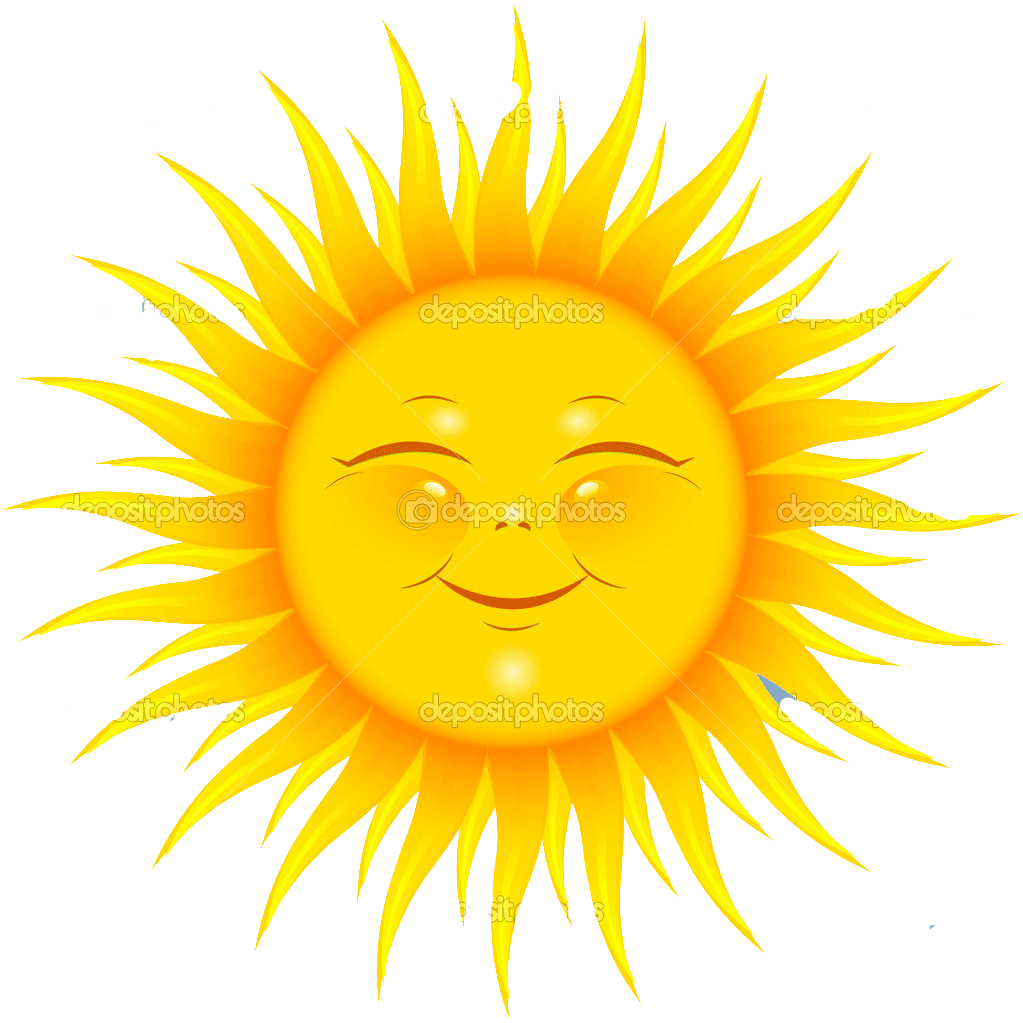 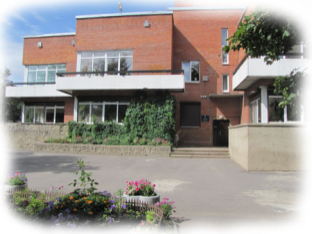 А субботник, как известно Подошёл уже к концу! Так уютно сразу стало, Что душа затрепетала!
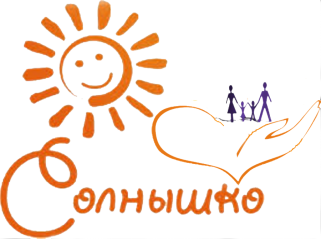 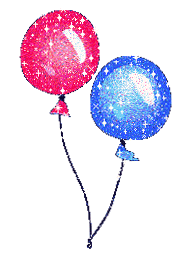 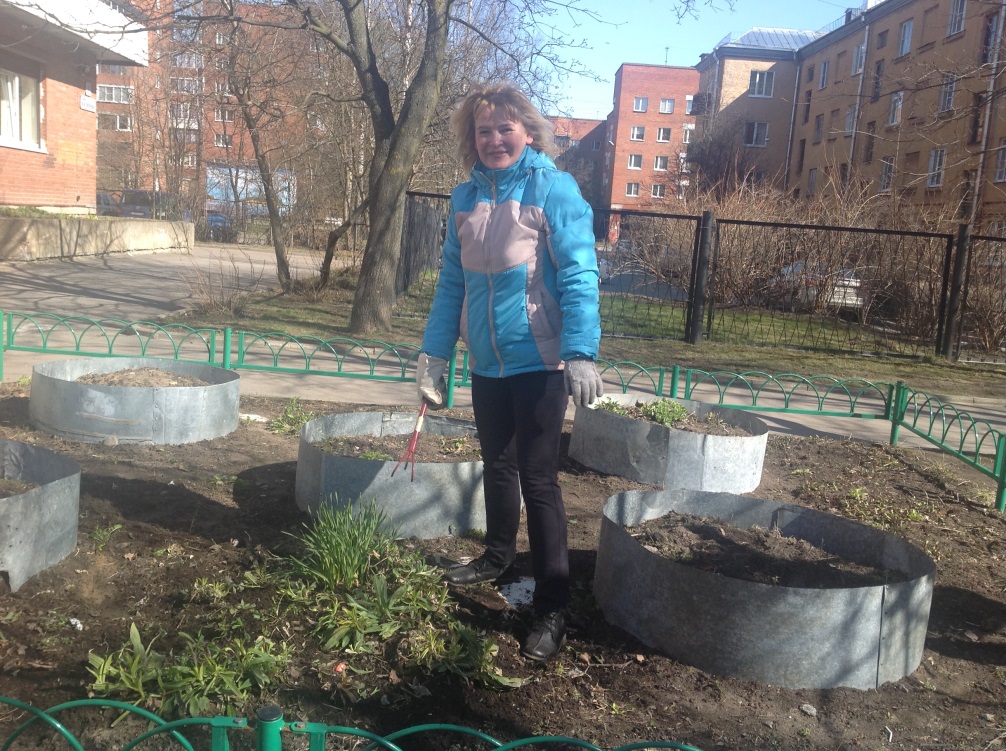 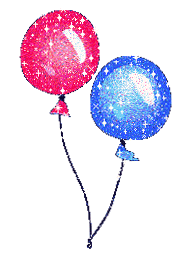 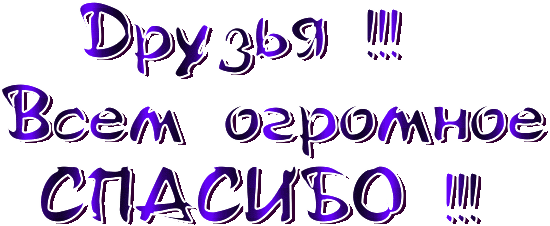 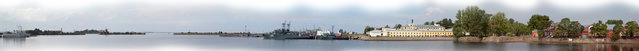